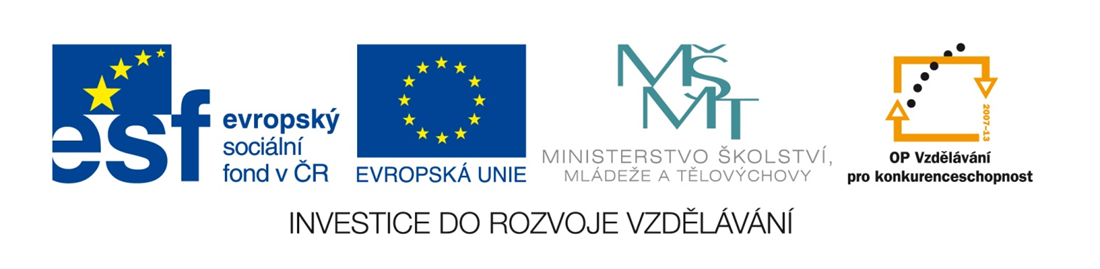 MATEMATIKA

      Polohové vlastnosti
      bodů, přímek a rovin 4
Název projektu:  Nové ICT rozvíjí matematické a odborné kompetence
Číslo projektu:  CZ.1.07/1.5.00/34.0228

Název školy:  Střední odborná škola Litovel, Komenského 677
Číslo materiálu:  III-2-07-04_Polohove-vlastnosti-bodu-primek-a-rovin-4
Autor:  Mgr. Stanislav Prucek
Tematický okruh:  Matematika
Ročník:  III.
Datum tvorby:  leden 2014
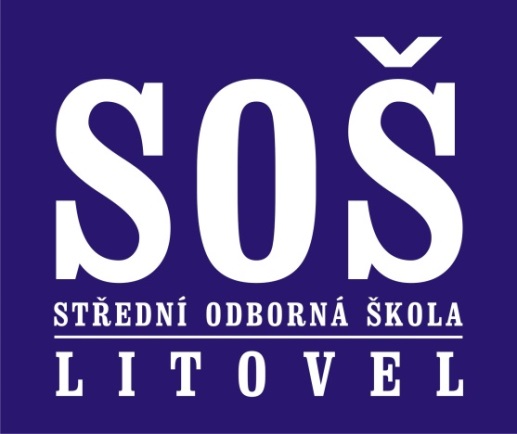 Autorem materiálu a všech jeho částí, není-li uvedeno jinak, je
						       Mgr. Stanislav Prucek
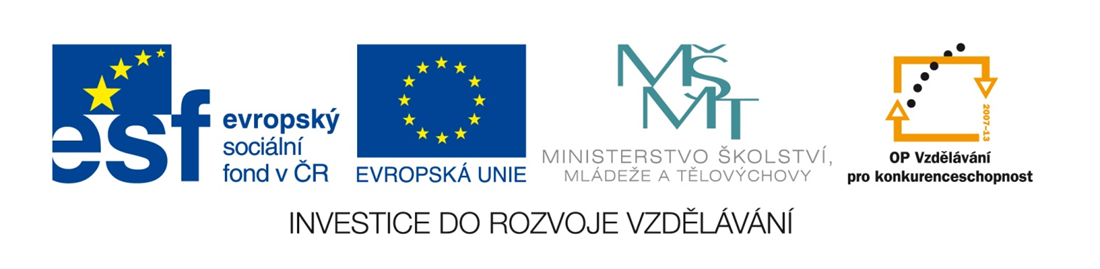 Polohové vlastnosti bodů, přímek a rovin
?
Kolik bodů je třeba k sestrojení přímky?
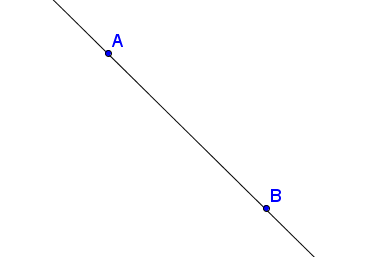 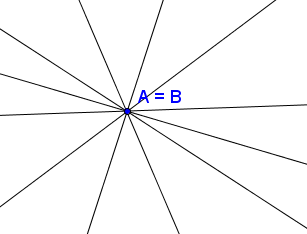 Každými dvěma různými body prochází jediná přímka.
nebo
Přímka je jednoznačně určena dvěma různými body.
Leží-li v nějaké rovině dva různé body, leží v ní celá přímka těmito body procházející.
Mají-li dvě různoběžné roviny společný bod, mají společnou celou přímku, která tímto bodem prochází.
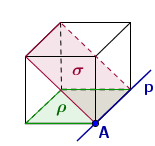 zpět
Každými třemi body, které neleží v přímce, prochází jediná rovina.
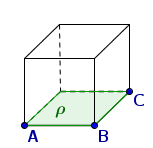 Dvěma různými rovnoběžkami prochází jediná rovina.
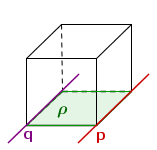 zpět
Dvěma různoběžkami prochází jediná rovina.
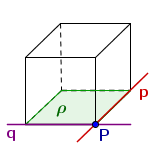 Dvěma mimoběžkami žádná rovina neprochází.
zpět
Rovina je jednoznačně určena:
I.	třemi různými body, které neleží v téže přímce.
II.	přímkou a bodem, který na ní neleží.
III.	dvěma různými rovnoběžnými přímkami.
IV.	 dvěma různoběžnými přímkami.
zpět
Anotace:
Tato prezentace slouží k výkladu Stereometrie – Vzájemná poloha bodů, přímek a rovin. Žáci pracují s objekty bod, přímka a rovina v prostoru. Určují a seznamují se s polohovými a metrickými vlastnostmi prostorových útvarů.
Použité zdroje:
doc. RNDr. Emil Calda, CSc.: Matematika pro dvouleté a tříleté učební obory středních odborných učilišť, 2.díl, 1. vydání 2003, Prometheus, ISBN 80-7196-260-0
Autorem materiálu a všech jeho částí, není-li uvedeno jinak, je
						       Mgr. Stanislav Prucek
zpět